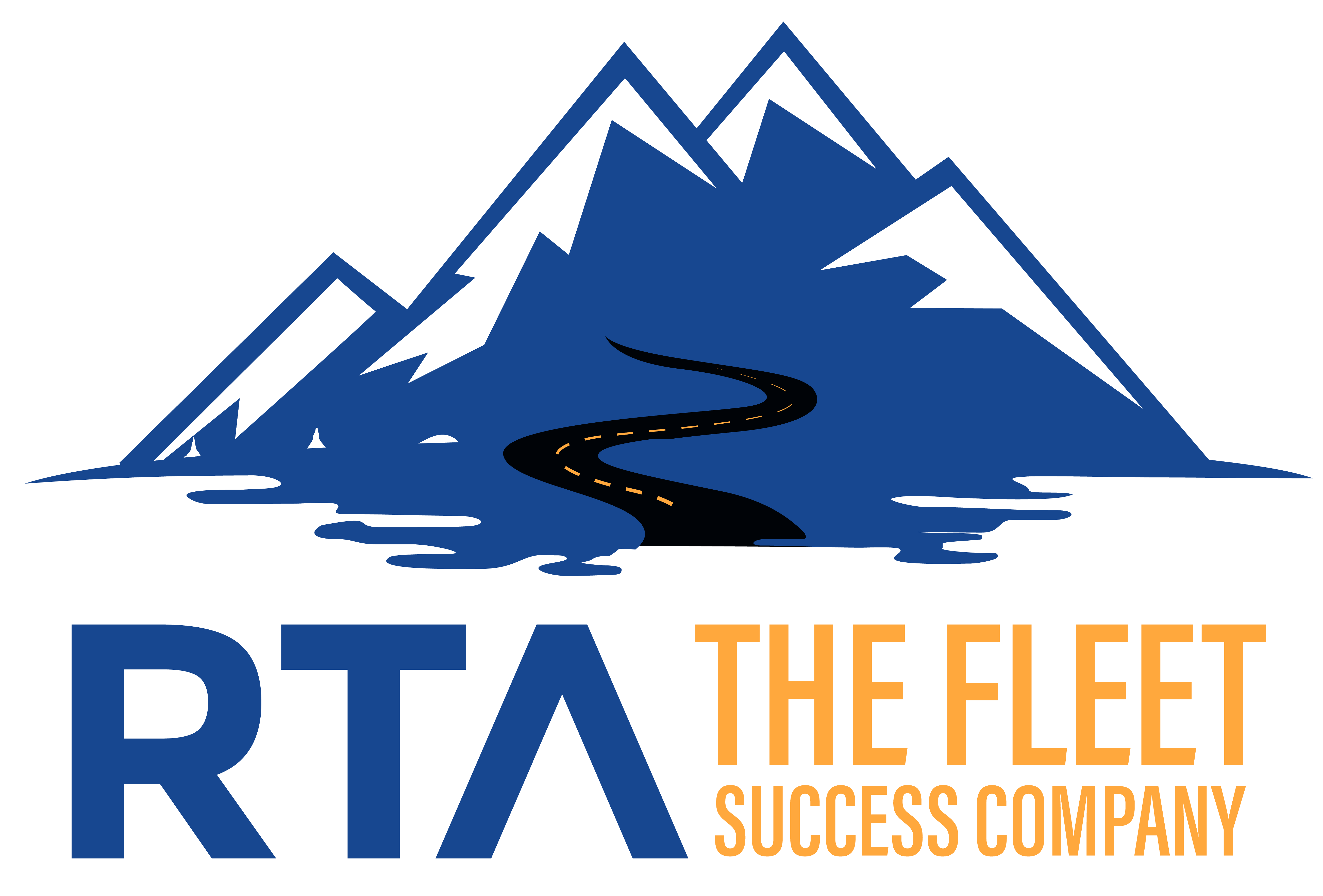 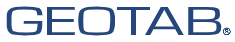 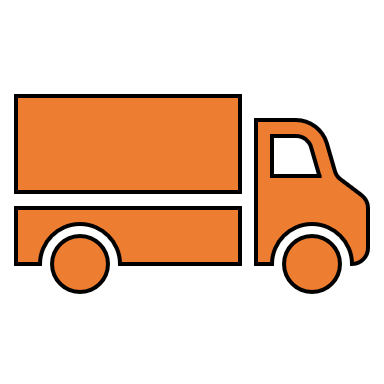 1
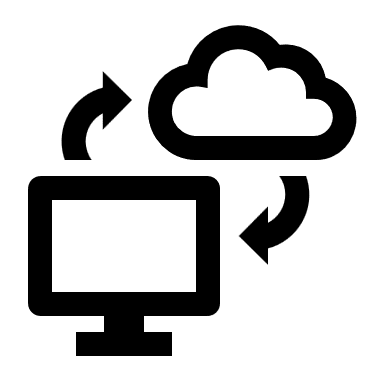 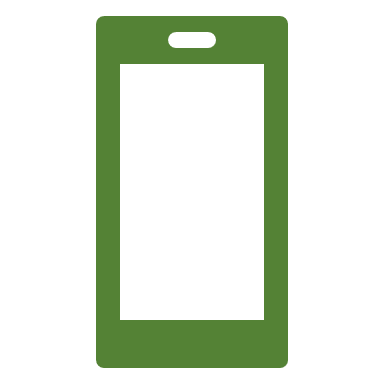 Driver Reports Defects
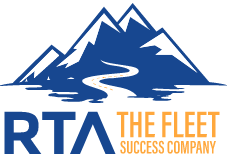 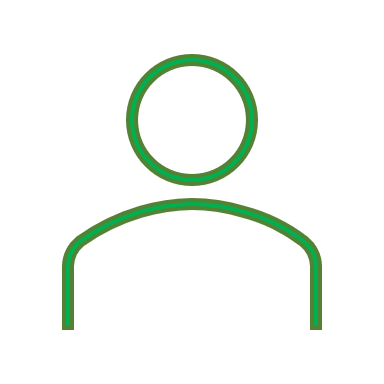 3
2
Defects received to DVIR Module
Individual Reviews and decides next steps
GEOTAB DVIR Integration
4
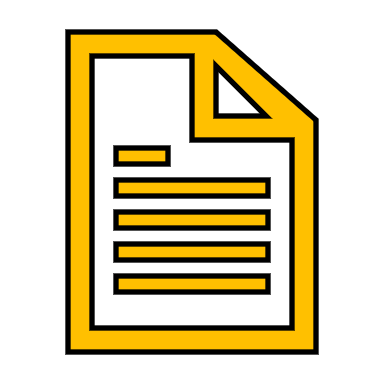 Work Orders Created in RTA Software or report is closed
6
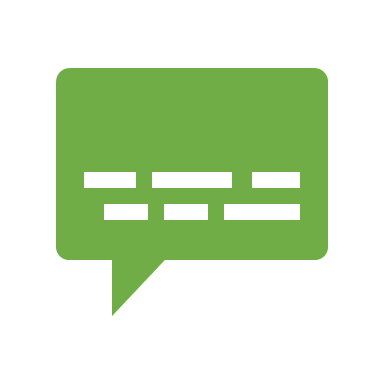 5
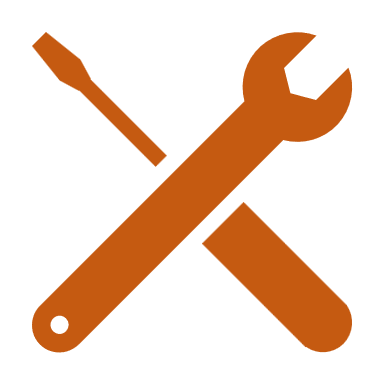 Results communicated back to GEOTAB via integration
Technicians complete workorder in RTA Software
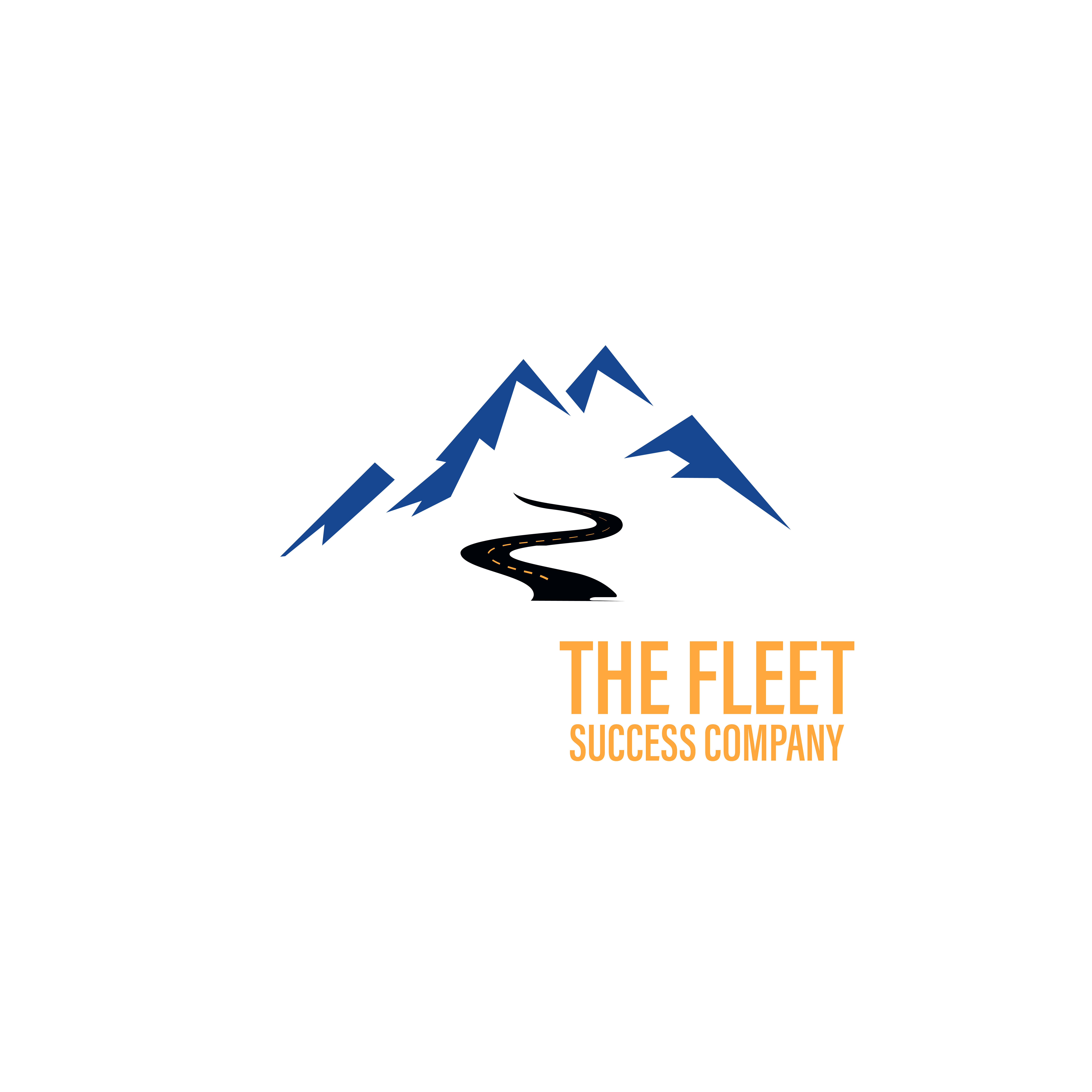 Helping Fleets Succeed For More Than 40 Years